ADABIYOT
6- sinf
Mavzu: “Zarbulmasal” asaridan
 “Maymun bilan Najjor” va 
“Tuya bilan bo‘taloq” masali
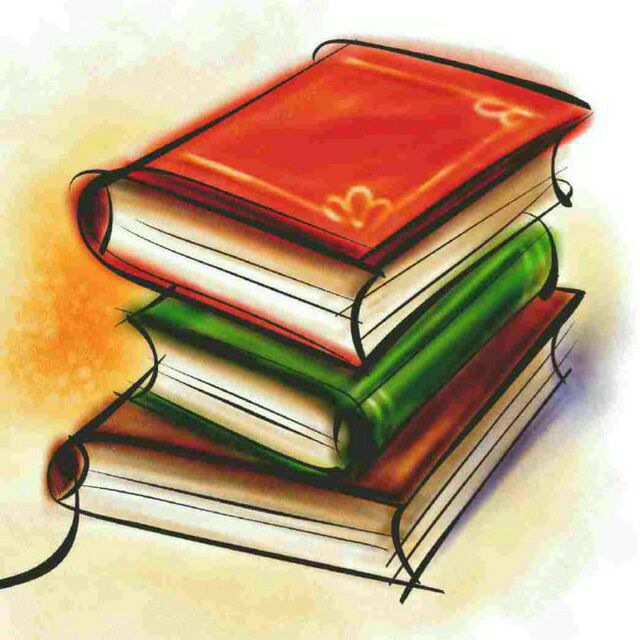 Mustahkamlash
Gulxaniy yana qanday taxallus bilan ijod qilgan?

  Gulxaniyga shuhrat keltirgan asari qaysi?

  “Zarbulmasal” asari haqida qanday ma’lumotlarni bilasiz?
Jur’at
“Zarbulmasal” asari
400
Maqol.
Matal.
Naql.
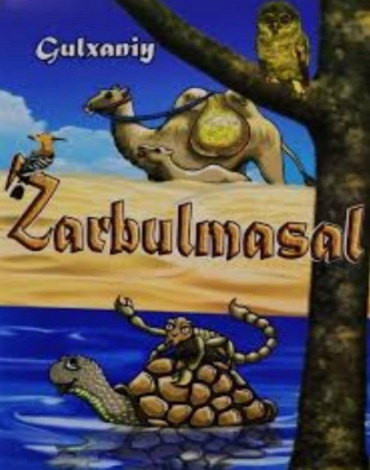 15
“Maymun bilan Najjor” masali
Bor edi Kashmir* navohinda* tog‘,
Bog‘i Eram* rashkdin ko‘ksida dog‘.
Andi imoratga yaroqliq yag‘och,
Yetti quloch bo‘yi, eniga – quloch.
Bor edi cho‘x ne’mati alvonlari*,
Xurram-u ma’mur edi hayvonlari.
Zulf* kabi sunbuli* xushbo‘lari,
Rohatijon erdi oqar suvlari.
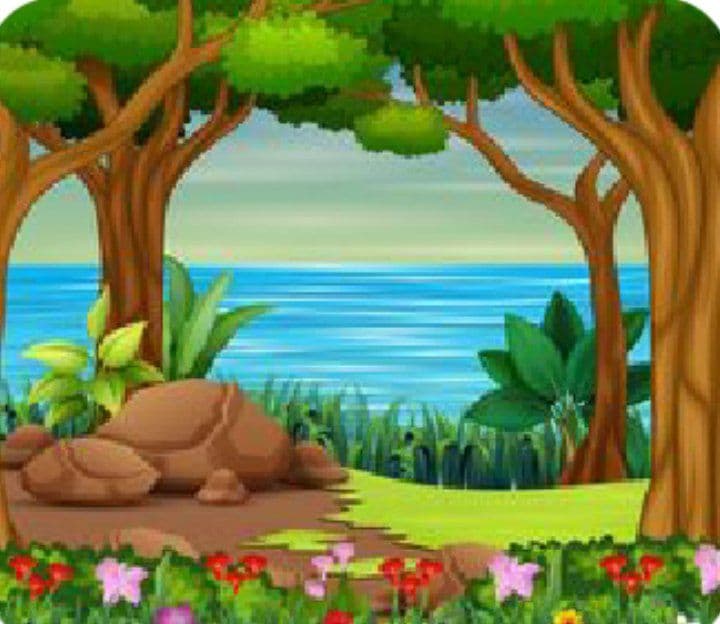 “Maymun bilan Najjor” masali
Uydin ulug‘roq* edi bir gulbune*,
Anda vatan tutmish edi Maymune.
Ulug‘ – katta.
Gulbun – gul tupi.
“Maymun bilan Najjor” masali
Bir kuni najjori xiradmandi fard*,
Ko‘ngli yag‘och qo‘qligidin qildi dard.
Bordi o‘shal toqg‘a – mavquf* edi,
Ezgu yag‘ochlar anga ma’ruf* edi.
Fard – yakka, yagona.
Mavquf – to‘xtash, tegishli.
Ma’ruf – ma’lum, mashhur.
“Maymun bilan Najjor” masali
Man dog‘i najjorligin o‘rganay, 
Zuryalarim barchasig‘a o‘rgatay.
Mindi yog‘och ustiga najjordek,
Kosibi purkardau purkordek*.
Ketti hunar shavqi bila g‘ussasi,
Tushti yag‘och ayrisiga xossasi*.
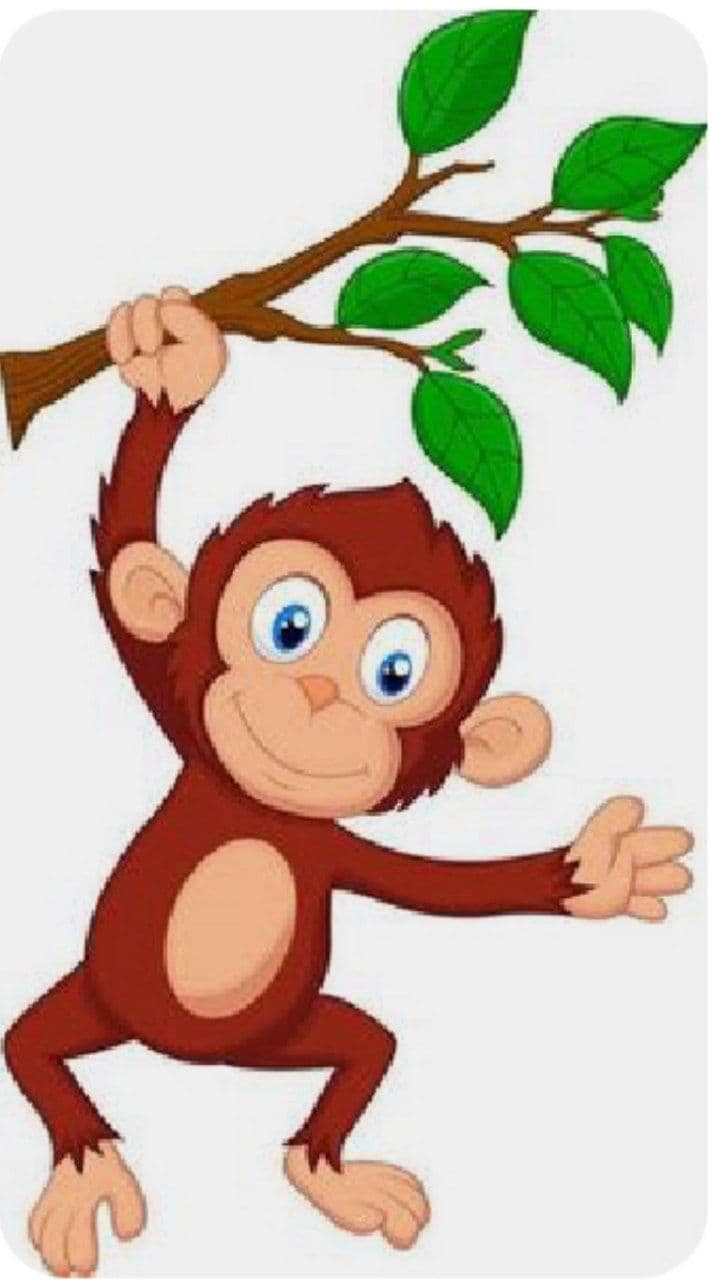 “Maymun bilan Najjor” masali
Bas, keynidin bo‘ldi tutulmog‘lig‘i
Mumkin emas bo‘ldi qutulmoqlig‘i.
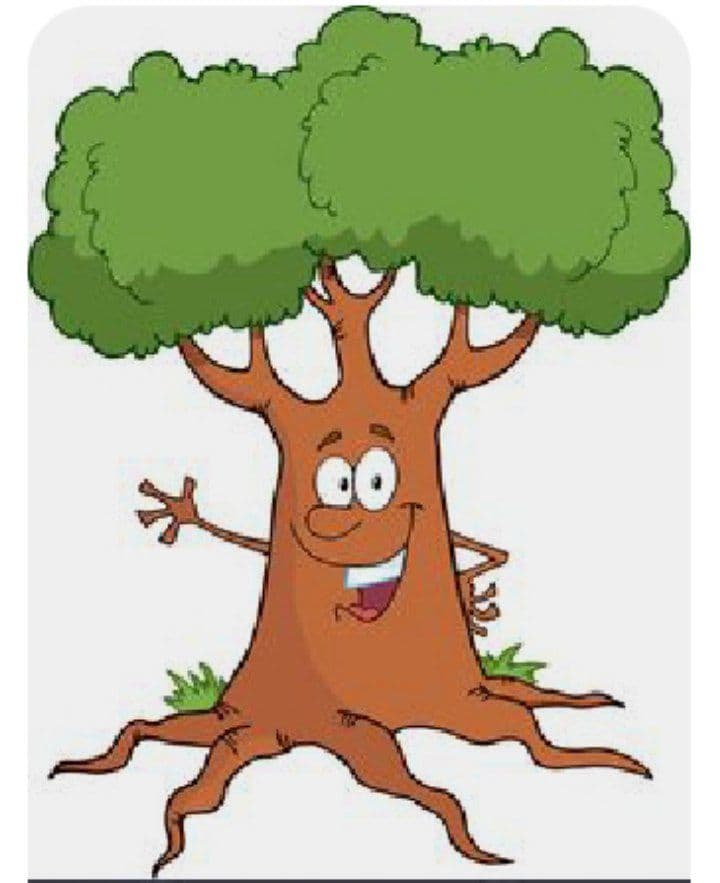 Odamini jinsida yo‘q qissasi,
Qoldi ani xossasini hissasi.
“Tuya bilan bo‘taloq” masali
Bor edi Farg‘onada bir sorbon*,
Tevasi* bor erdi, tug‘ub nogahon.
Ahli ayoli ani bor edi cho‘x,
Ozuqadin kulbasida narsa yo‘x.
Hosili dunyo edi bir tevasi,
Emadig‘on yuklarini bo‘tasi.
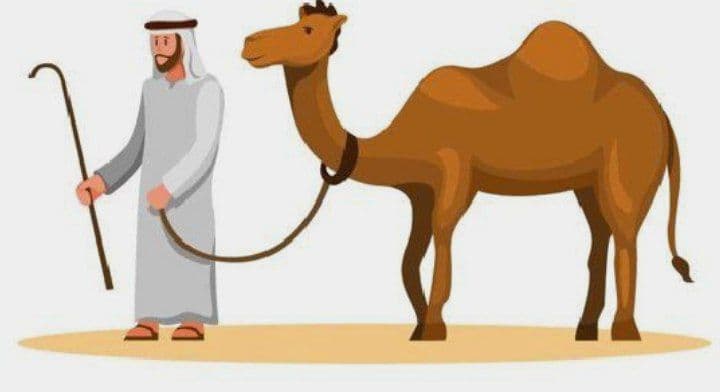 “Tuya bilan bo‘taloq” masali
Bir kuni u tevasini qo‘mladi,
   Ortadig‘on yuklarini jo‘mladi.
   Yuklari erdi og‘ir-u yo‘l yiroq,
   O‘rtadi tayloqini nori firoq*.
   Och o‘tina kuydi anodin judo,
   Modarini mehrida erdi ado.
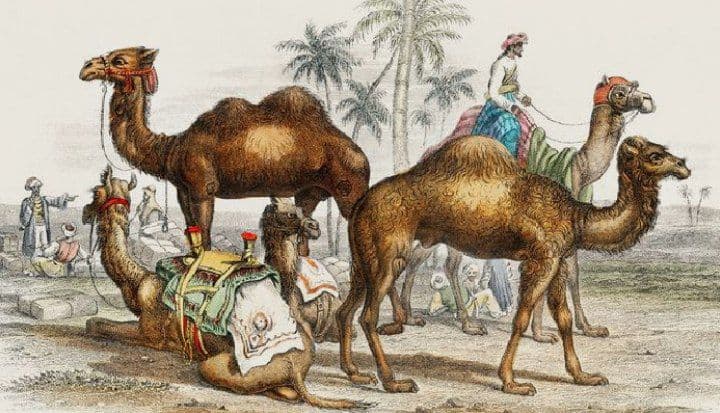 Bo‘taloq dardi…
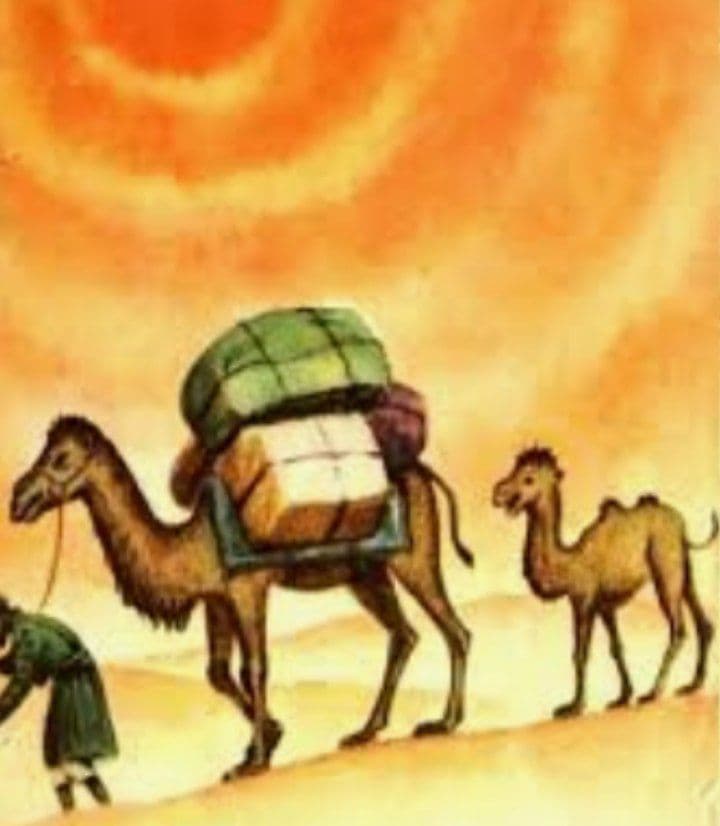 Yuzlanib aytdi; “Ayo berahm enam,
Kuydi-yu, yondi-yu, tutashti tanam.
Asta yurusang na bo‘lur, man yetay,
 Tashna bo‘lib hordim-u qoldim,emay”.
Ona tuya nolasi…
Aydi anosi balosig‘a boqib,
Ko‘zlarini yoshlari suvdek oqib:
“Ko‘rki, burunduq kishini qo‘lida,
Bu kishini ko‘zlari o‘z yo‘lida .
Manda agar zarra kabi ixtiyor – 
Bo‘lsa edi, bo‘lmas edim zeri bor*”.
Demak…
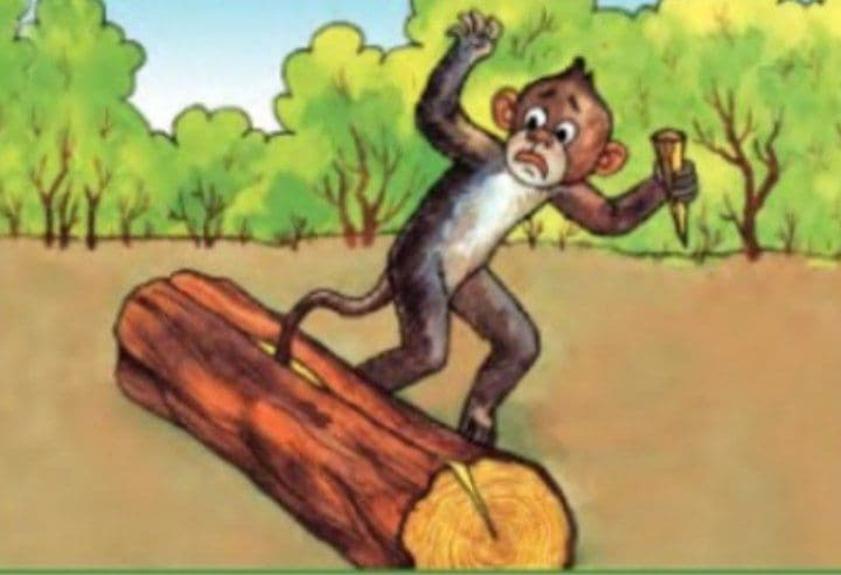 “Maymun bilan Najjor”
“Tuya bilan bo‘taloq”
Mustaqil bajarish uchun topshiriqlar:
Erk, erkinlik deganda nimani tushunasiz?
 Fikrlaringizni daftaringizga yozing.
  Darslikda berilgan “Toshbaqa va chayon”
 masalini lug‘atlar yordamida o‘qing.
                                  ( 56-bet)
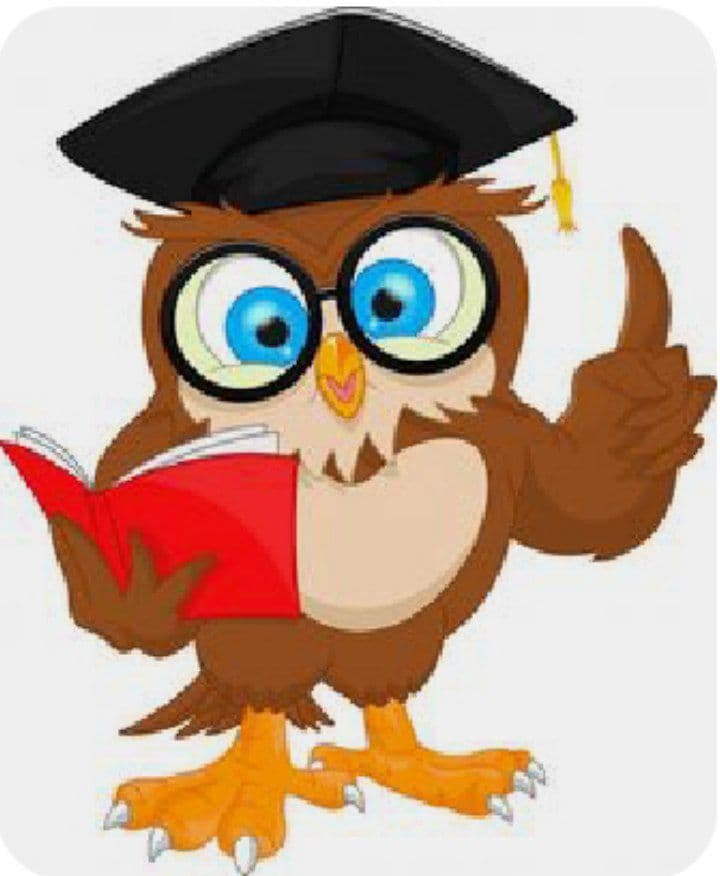 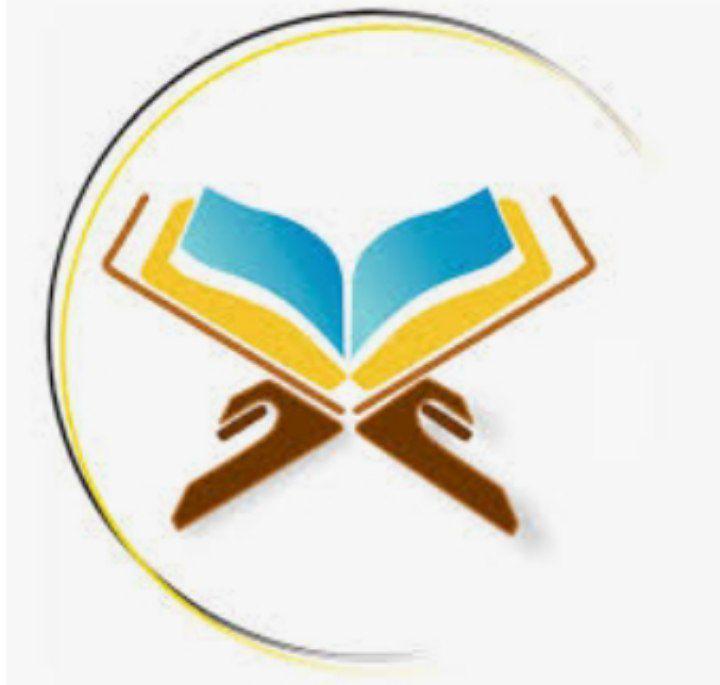